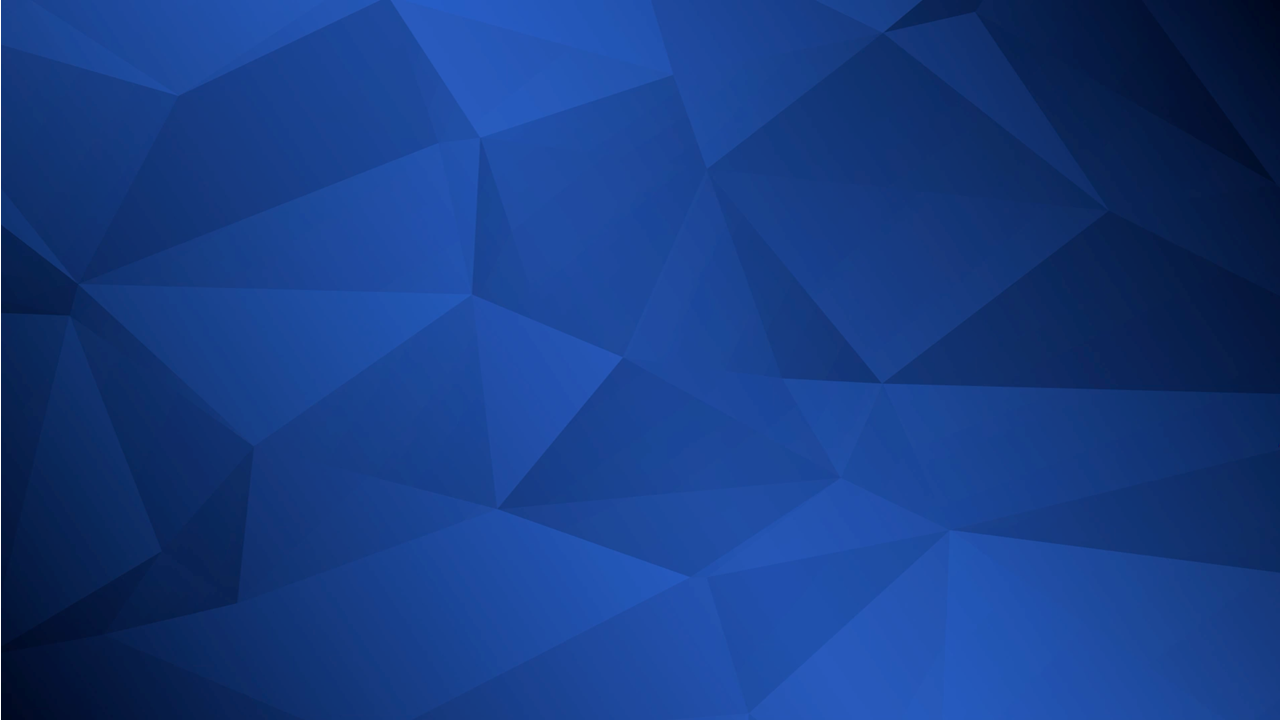 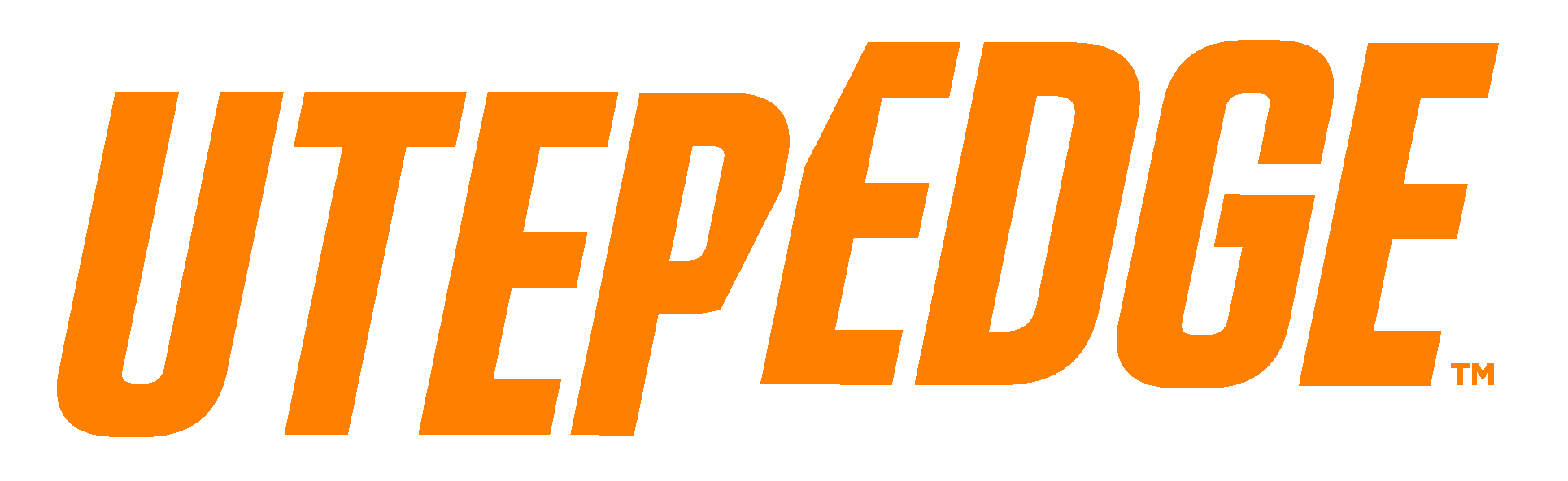 Talented students.
Enriching experiences.
Lifelong success.
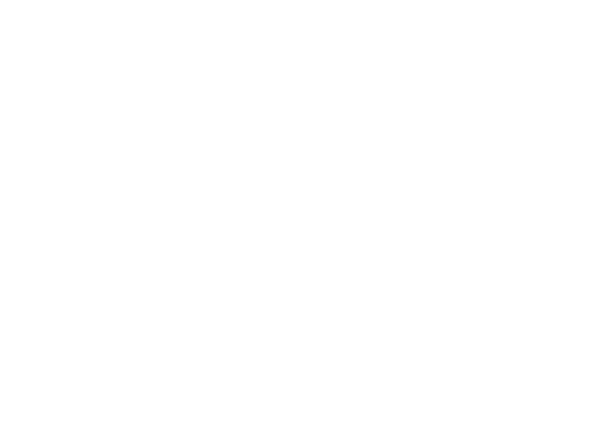 UTEP.EDU/EDGE
[Speaker Notes: Welcome to today’s Enriching Experiences icebreaker.  We’re going to take a few minutes to learn a little more about each other and a little more about one of the Enriching Experiences that you may have heard about as part of the UTEP Edge.]
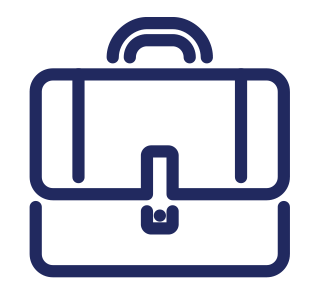 INTERNSHIPS
DEFINITION:

Professional, practical work experience gained while a student through off-campus opportunities related to your major.
[Speaker Notes: Today we’re going to talk about Internships.  When I say “Internships” as an Enriching or High Impact Experience – what do you think of?

[Get a couple of answers then go to next slide.  If you are not getting response, ask follow up questions such as “What kind of off campus opportunities related to your major can you think of that would be helpful to your career?” or “What kind of work or professional experience could you do now that would contribute to your career after you graduate?”   then “How could those be turned into internships?”

[When you click again, the definition will appear.]

Would you [select someone in class] read this out load for us?  Thanks.  Anyone here experienced an internship?  Know anyone who has?  What are they doing?]
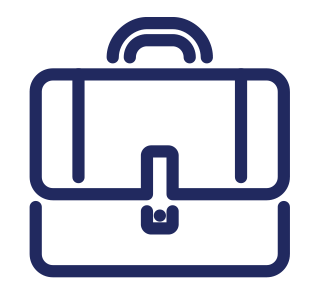 INTERNSHIPS
TODAY’S OBJECTIVES:
Define Internships
Connect your talents to Internships for lifelong success
Find Internship experiences for you at UTEP
[Speaker Notes: Here’s what we want to accomplish in the next few minutes.  Will you read the first one?  Thanks.  We’ve done that – defined internships.

Will you read the second one? Thanks.
So, start thinking about your talents, your strengths, your skills and how they contribute to you landing an internships that will connect to your major and career goals.  Who thinks they have good communication skills?  Do you work well in a team?  Are you confident?  A good problem solver and critical thinker?  All qualities that someone in business or industry would look for in a student intern, right?  

And, will you read number 3 for us?  Thanks.  So, what kind of internship would you like to experience?  How does that connect to your major and career path?]
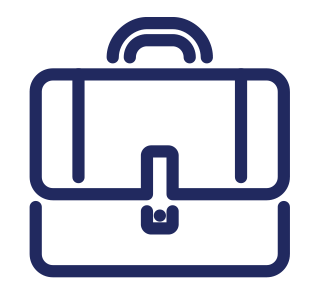 INTERNSHIPS
ACTIVITY: GETTING MY DREAM JOB
What’s your dream job? Think big!
What kind of internship would you design for the summer between your junior and senior year to get you that dream job?
Who? What? When? Where? Why? How?
Pair up and exchange dream jobs and internship ideas.
Repeat with another partner if time allows.
[Speaker Notes: OK, now for today’s activity.  [Paraphrase the slide.]

[Give everyone a minute to think of their dream job then get into pairs and stare their internship conversations.  Let it go on for 5 – 6 minutes or as long as there is good buzz in the room.  When it starts to quiet down, call out “1 more minute”. ]

How was that?  Did anyone have a particularly good example they want to share?]
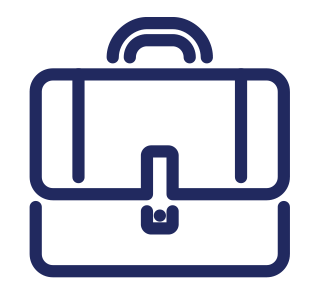 INTERNSHIPS
WRAP UP
Talk with your instructor, academic advisor, or campus employer for more ideas about internships.
Join a professional student club or organization.
Check with the University Career Center or Center for Civic Engagement for opportunities.

A mind that is stretched by a new experience can never go back to its old dimensions. -Oliver Wendell Holmes, Jr.
[Speaker Notes: So, that’s an introduction to Internships at UTEP.  There are many ways to finding an internship that will contribute to your future success.  Building on your past experiences, taking advantage of your talents and skills today and making good decisions will lead internship opportunities tomorrow. 

Thanks.]